Welcome to the world of qualitative content analysis!Definition, Categories, ProcessUdo Kuckartz & Stefan RädikerMarch 2023qca-method.net
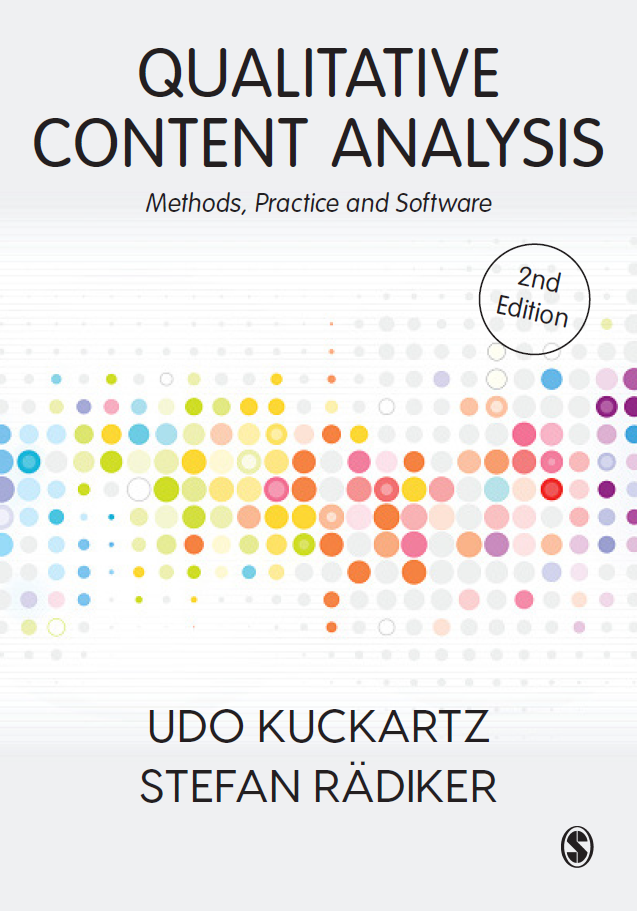 What is qualitative content analysis?
“Qualitative content analysis is the systematic and methodologically controlled scientific analysis of texts, pictures, films, and other contents of communication.
Not only manifest but also latent contents are analysed. At the centre of qualitative analyses are categories with which all the material relevant to the research question(s) is coded. Category development can be deductive, inductive, or deductive-inductive. 
The analysis is primarily qualitative but can also integrate quantitative-statistical evaluations; it can be both category-oriented and case-oriented.”
(Kuckartz & Rädiker, 2023, p. 21)
What types of categories can be distinguished?
How does structuring QCA proceed?
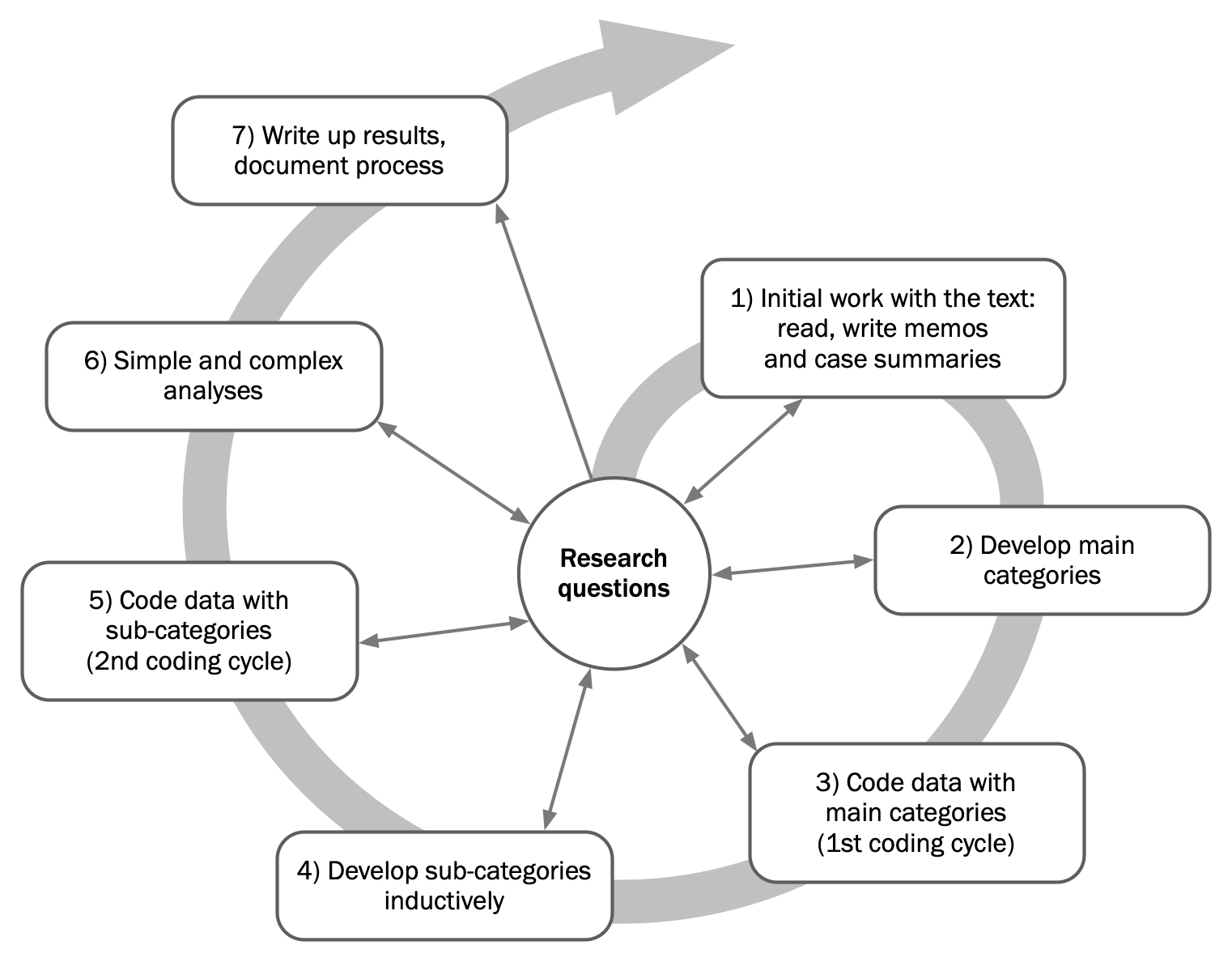 Analysis options after coding in structuring QCA
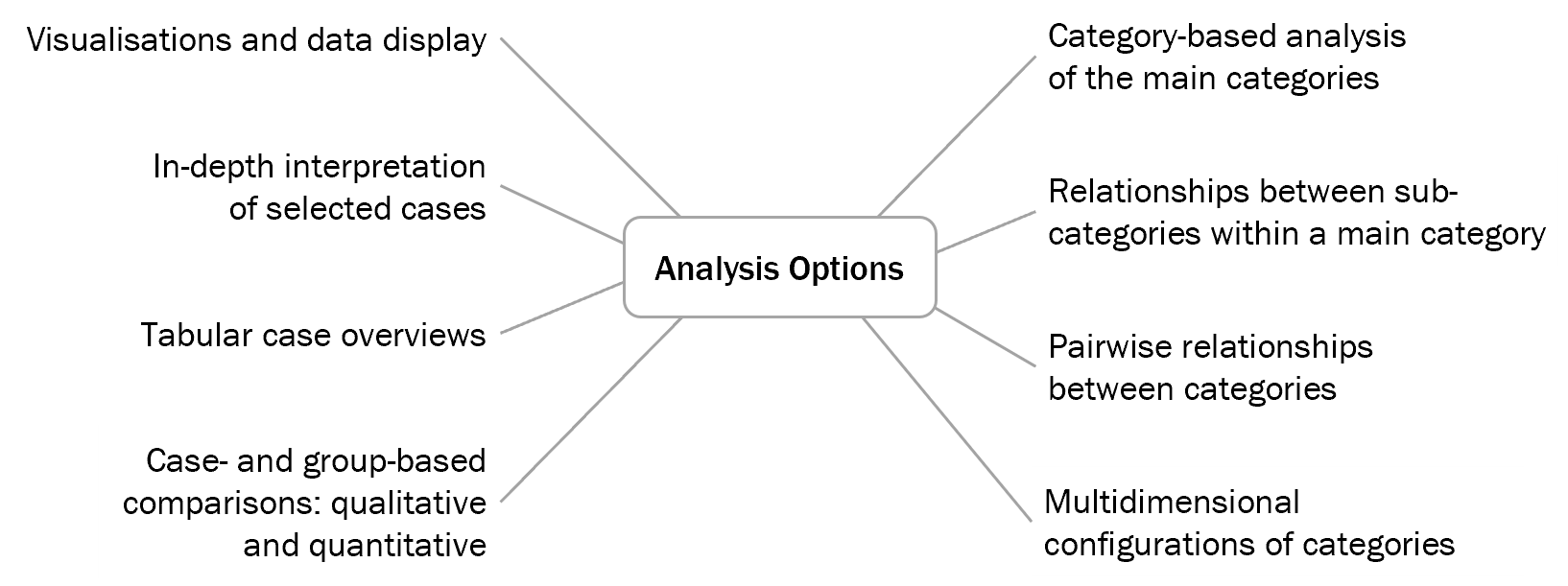 How does evaluative QCA proceed?
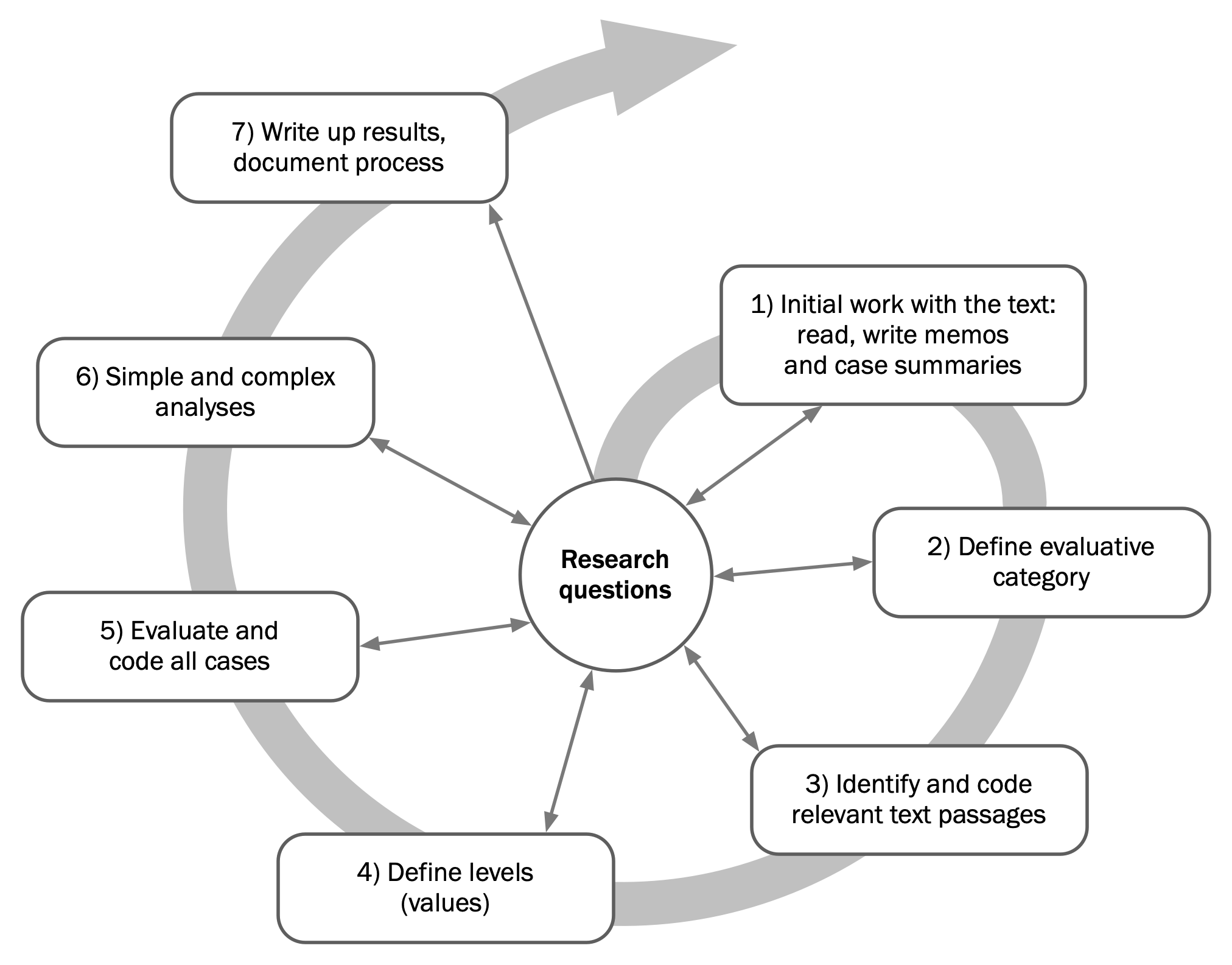 Analysis options after coding in evaluative QCA
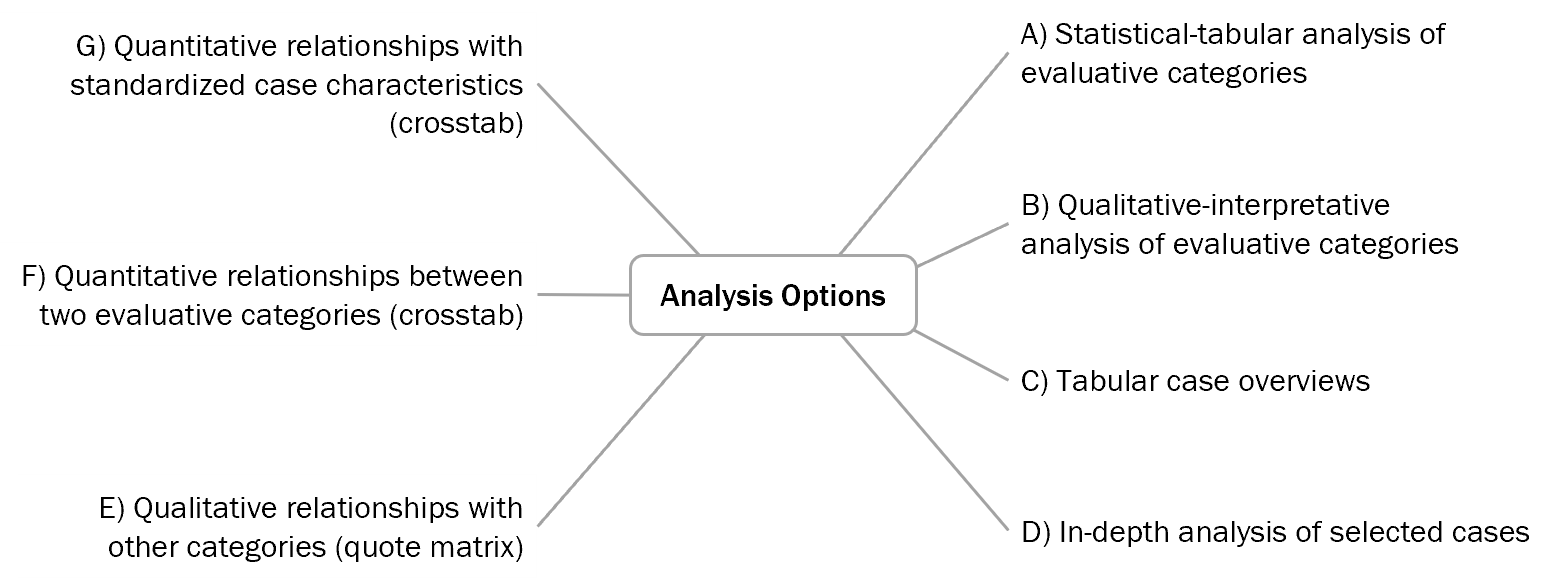 How does type-building QCA proceed?
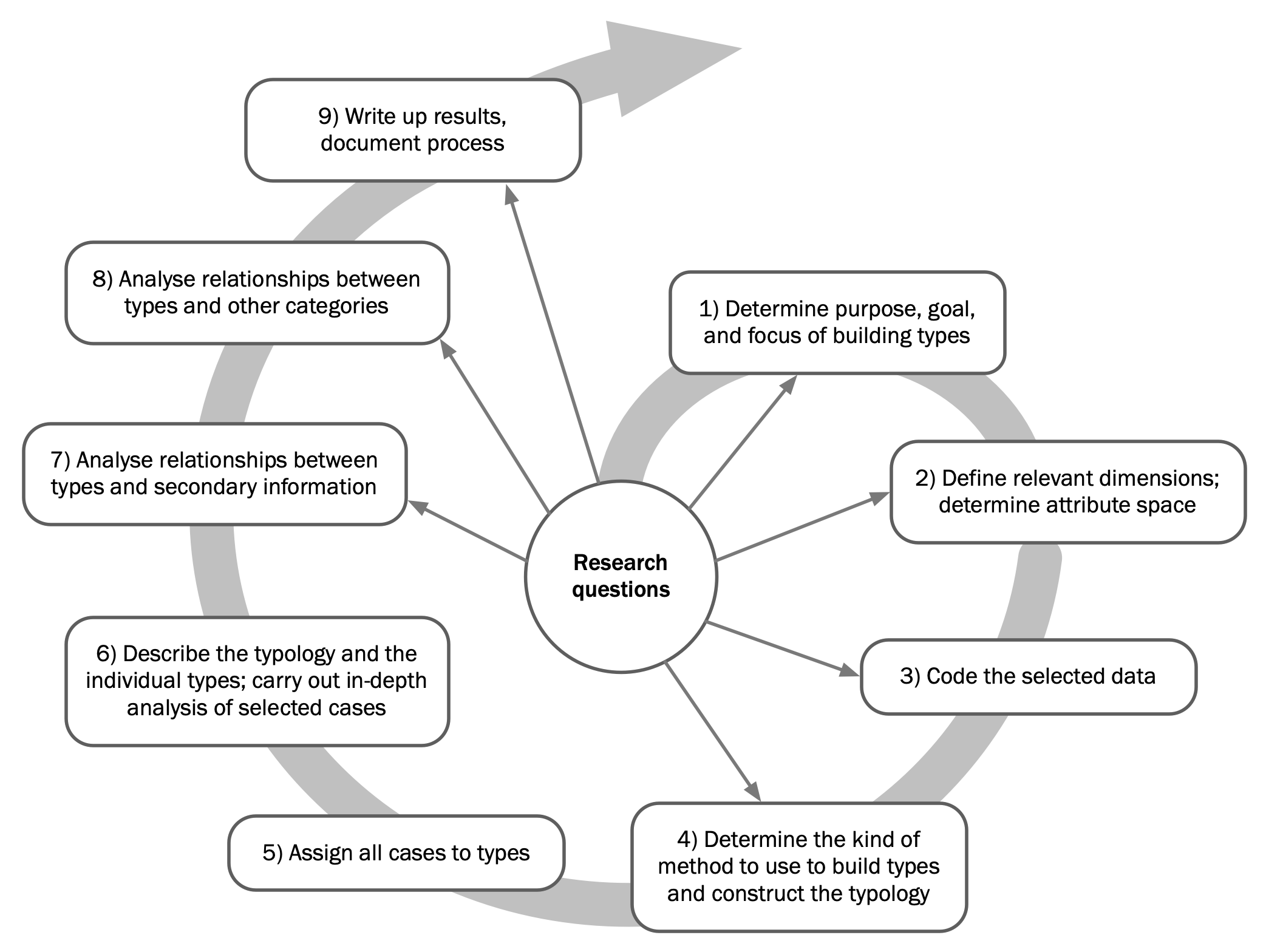 Analysis options after creating a typology
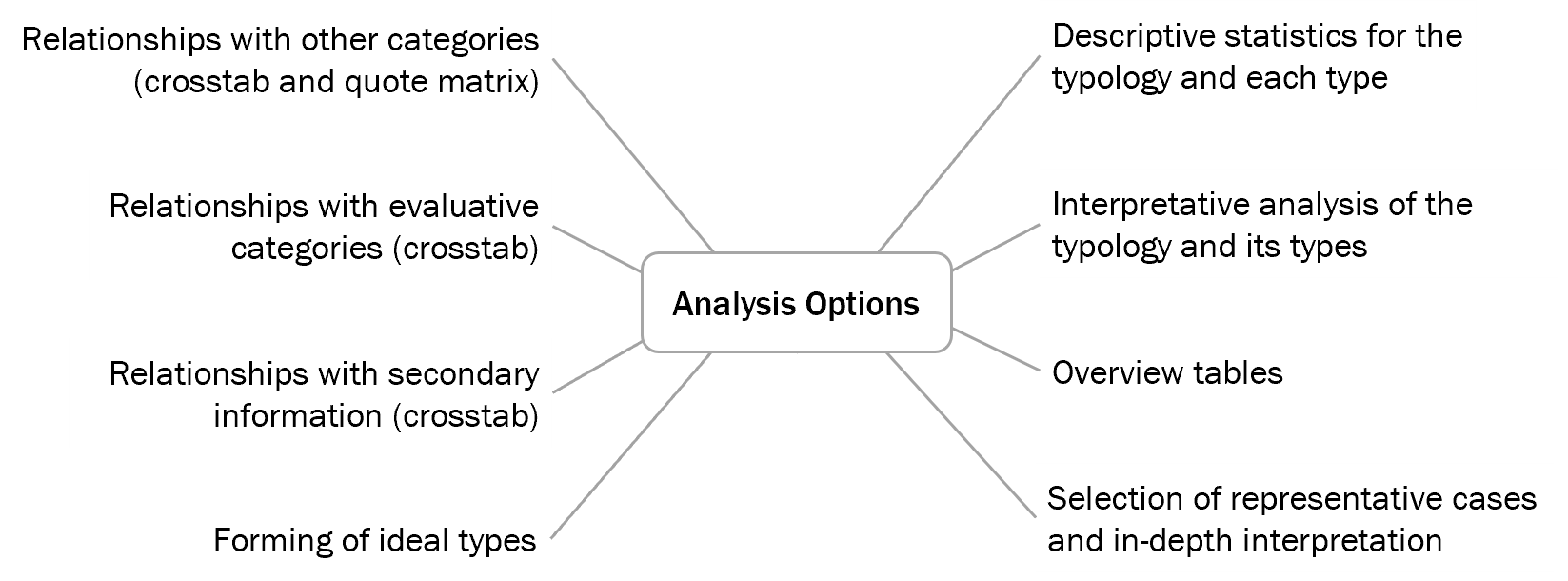